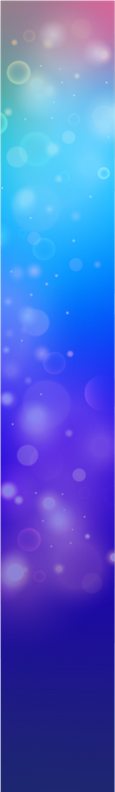 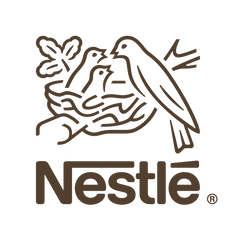 ¡COMUNICADO!
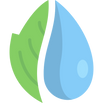 Estimado proveedor,
En búsqueda de la mejora continua, Nestlé pone a su disposición nuestra nueva herramienta de aviso automático de pago. A partir de ahora, podrá recibir una notificación de pago por medio del correo electrónico. 

Para poder asegurar la recepción correcta de sus pagos, es indispensable contar con un punto de contacto    . Esta persona es el responsable del seguimiento de pago con Nestlé. 

Adicionalmente, le invitamos a generar un correo genérico, para garantizar la notificación de pagos a largo plazo, o bien colocar un correo personal en el siguiente forms
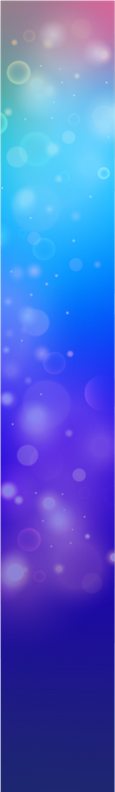 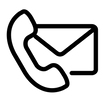 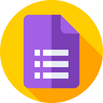 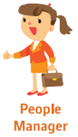 Nota: En caso de que exista un cambio de plantilla favor de actualizar el correo personal.
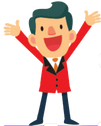